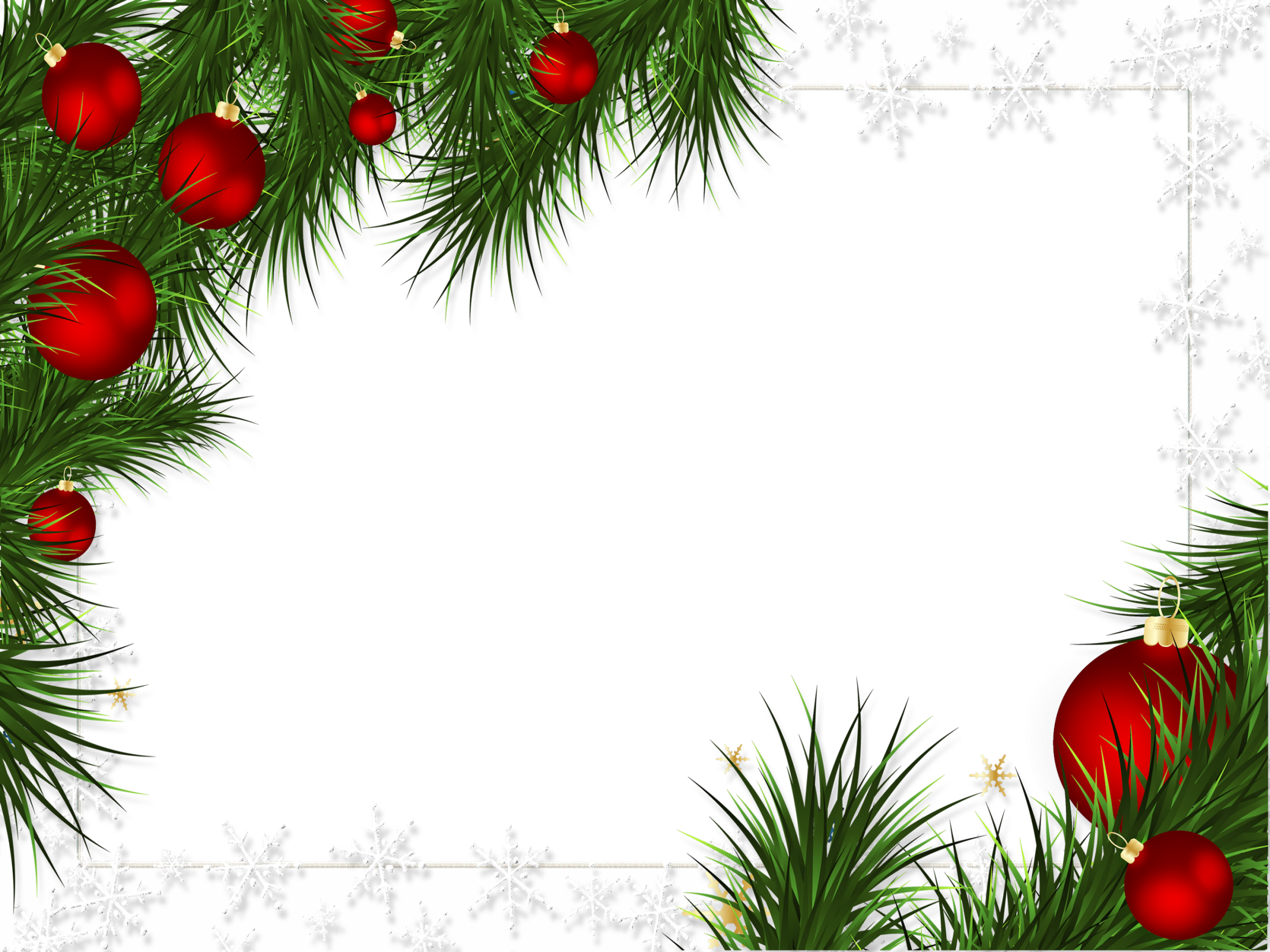 Конкурс совместного  творчества«Символ года 2021»
Группа «Моряки» 
МКДОУ «Сухобузимский детский сад№3»
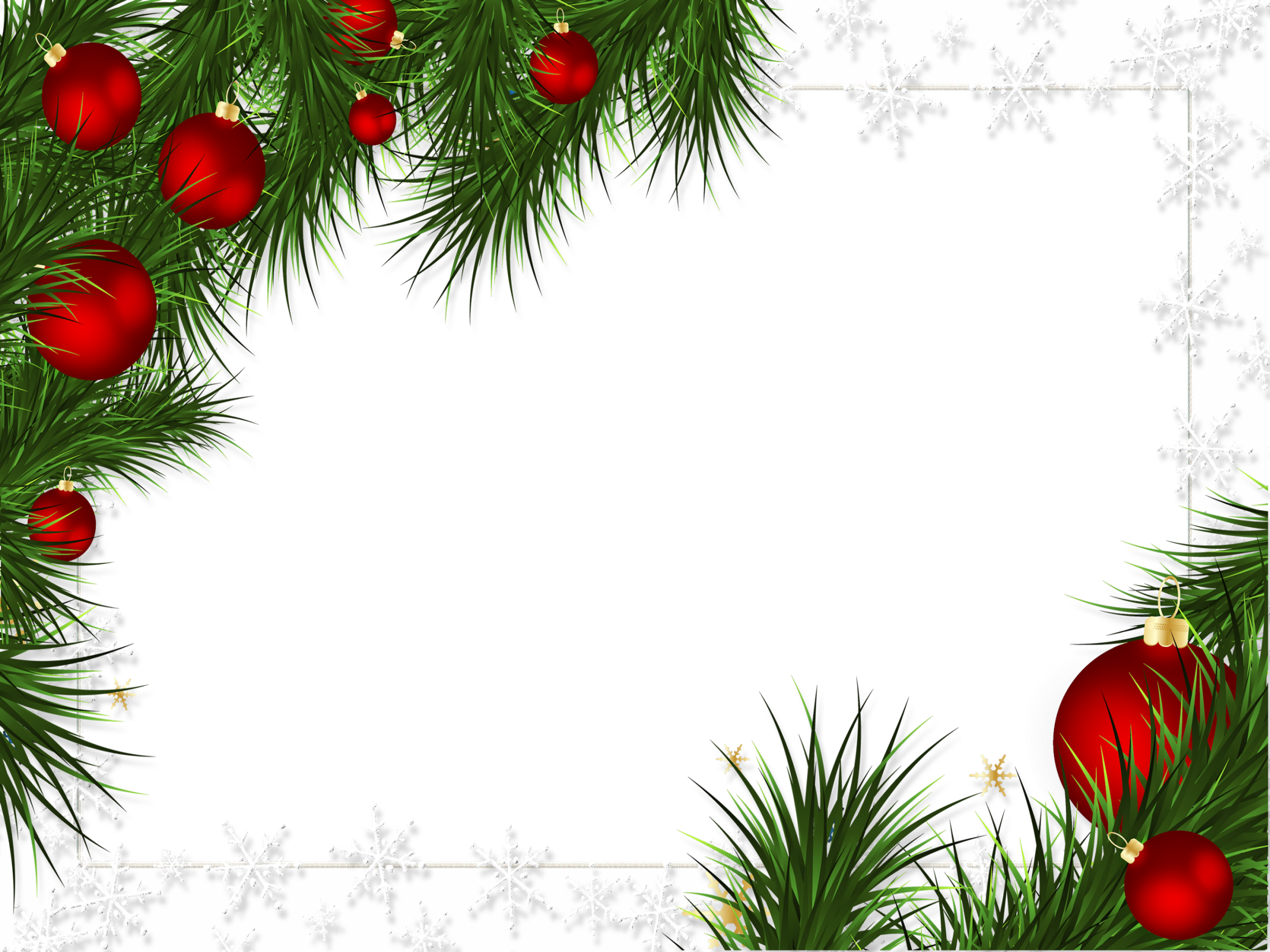 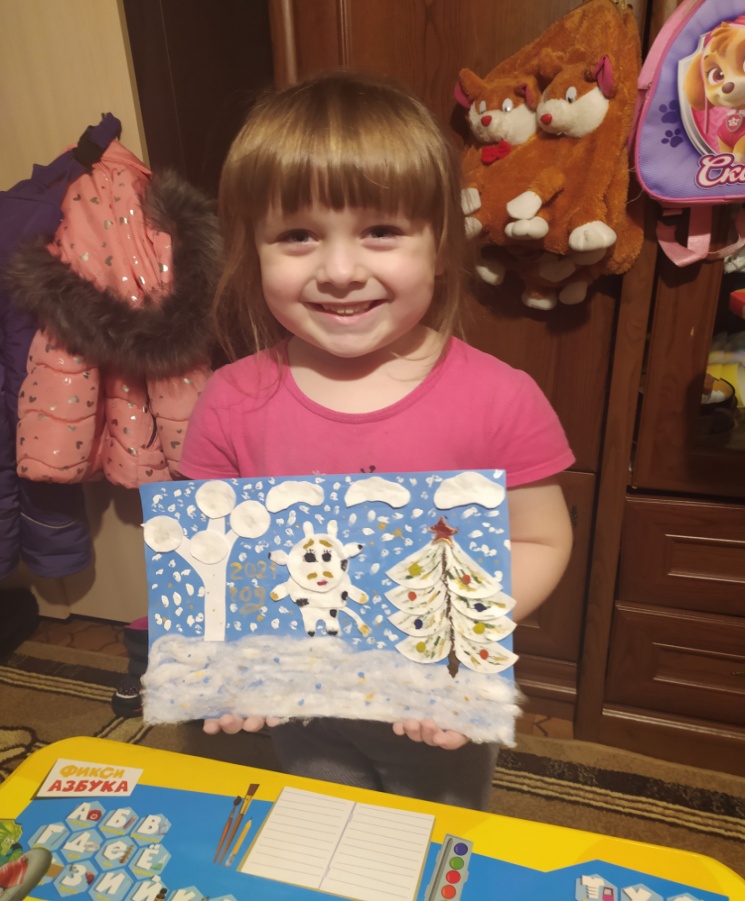 Новогодний бычок у ёлочки
Нежелеева Даша
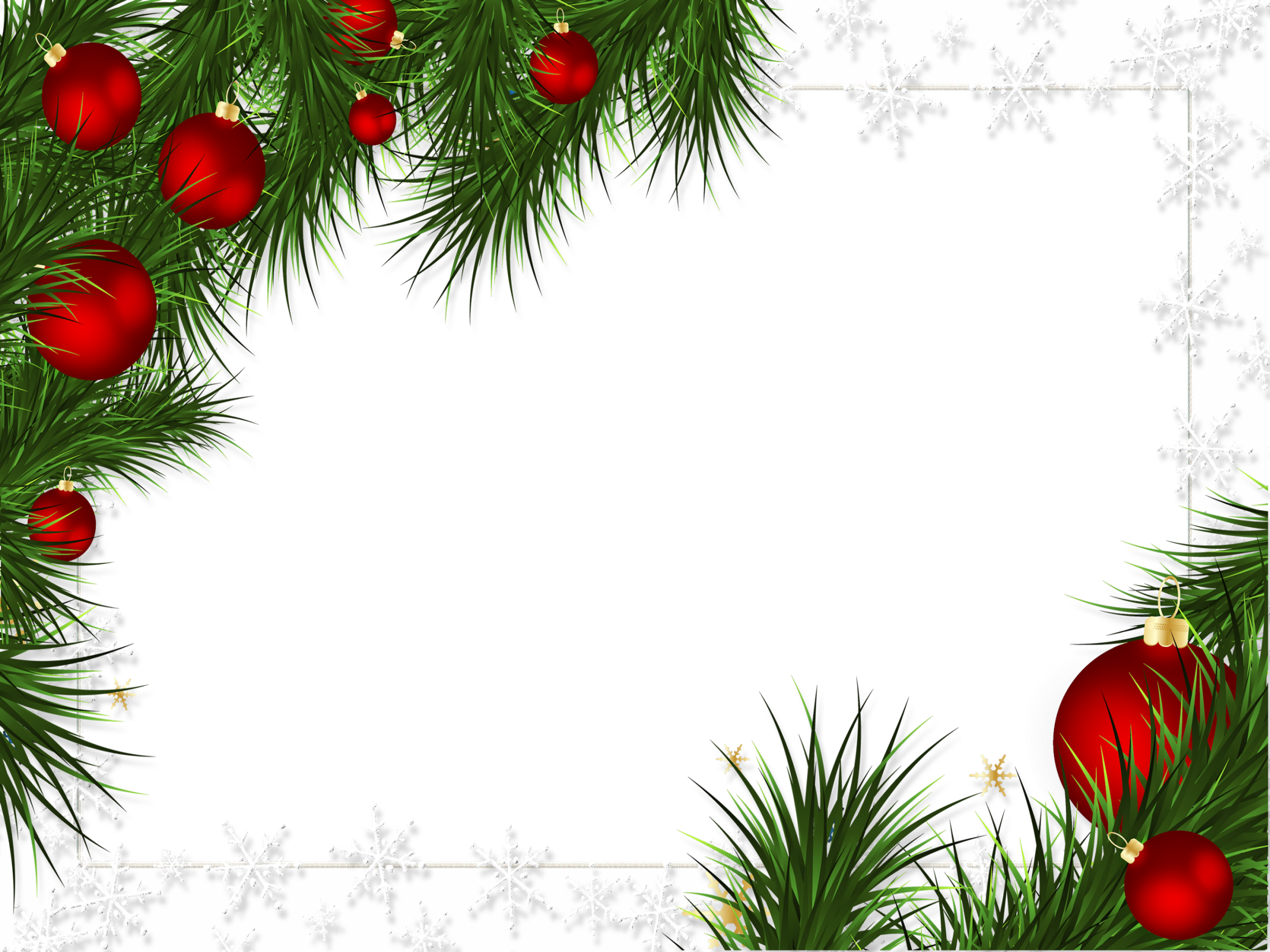 Бычок угощает конфетами
Збавленко Саша
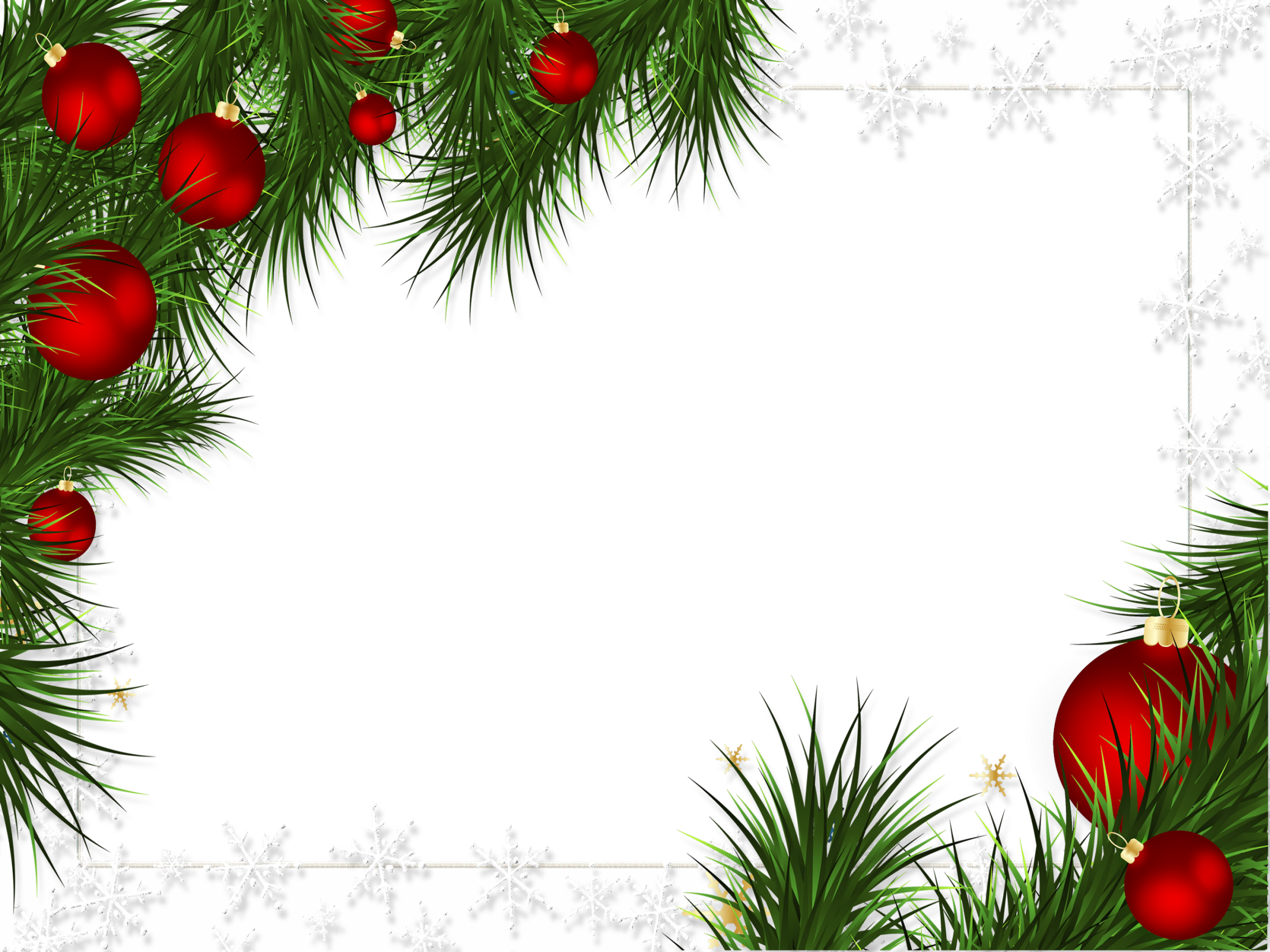 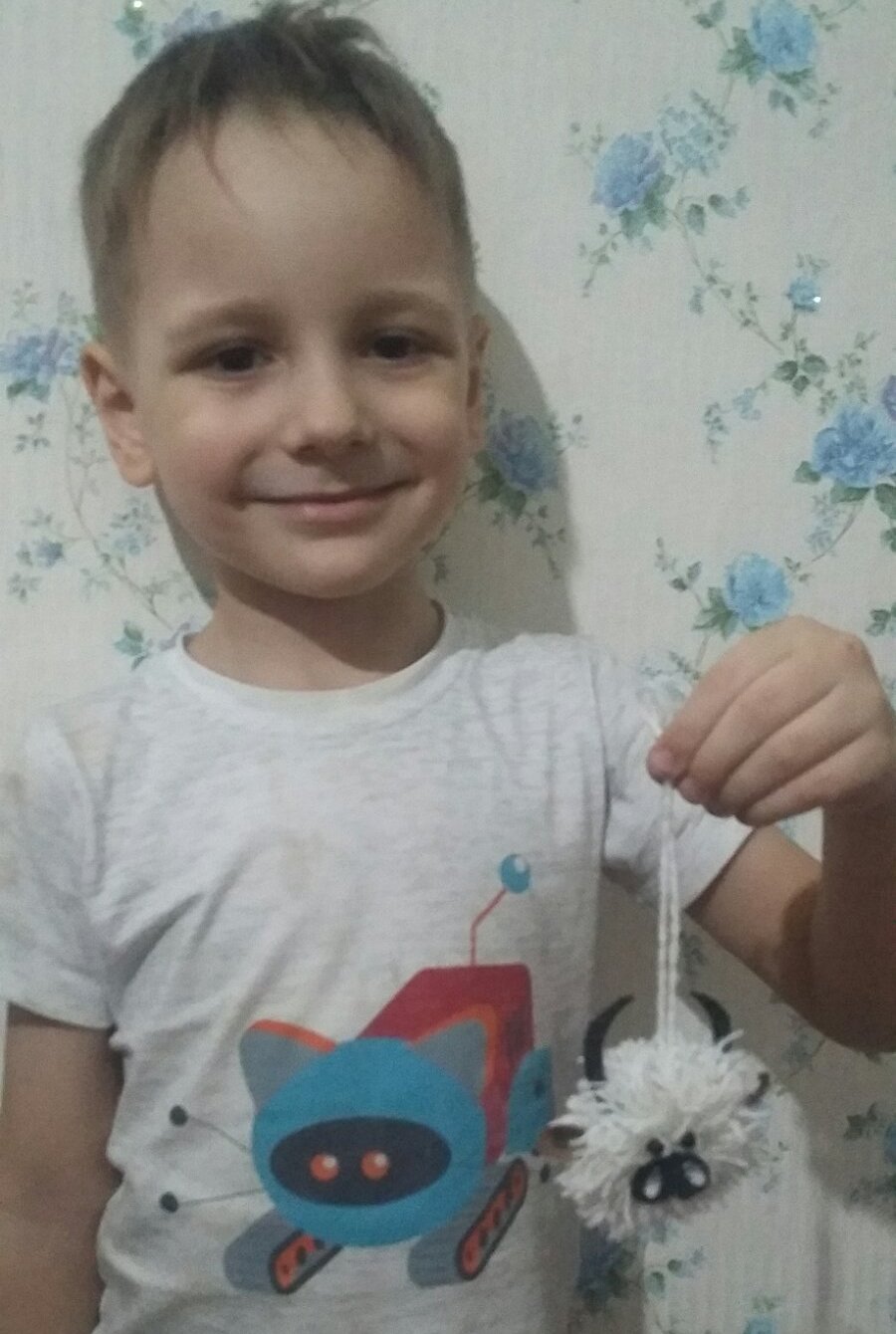 Мой бычок
Гребенюк Даниил
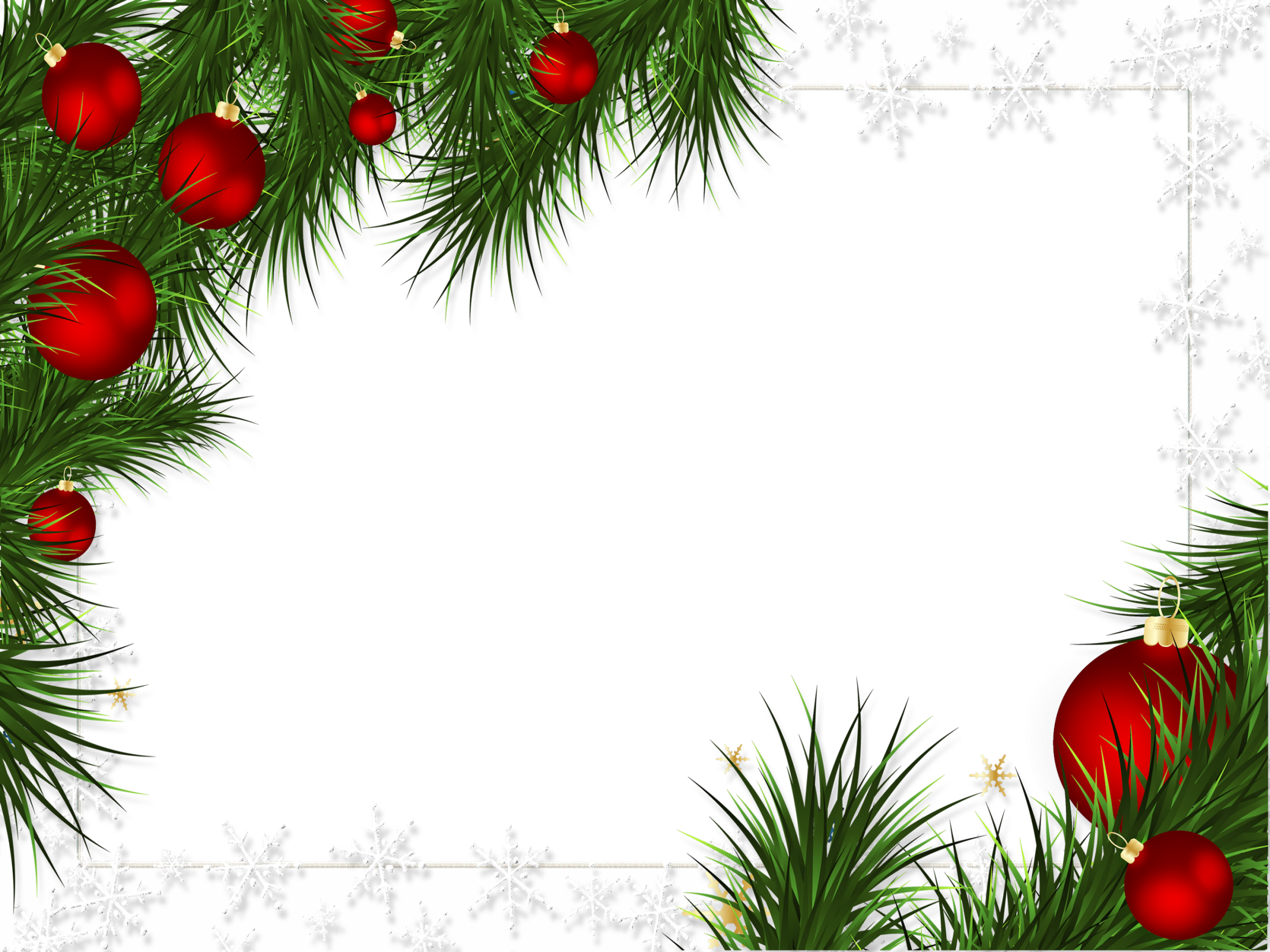 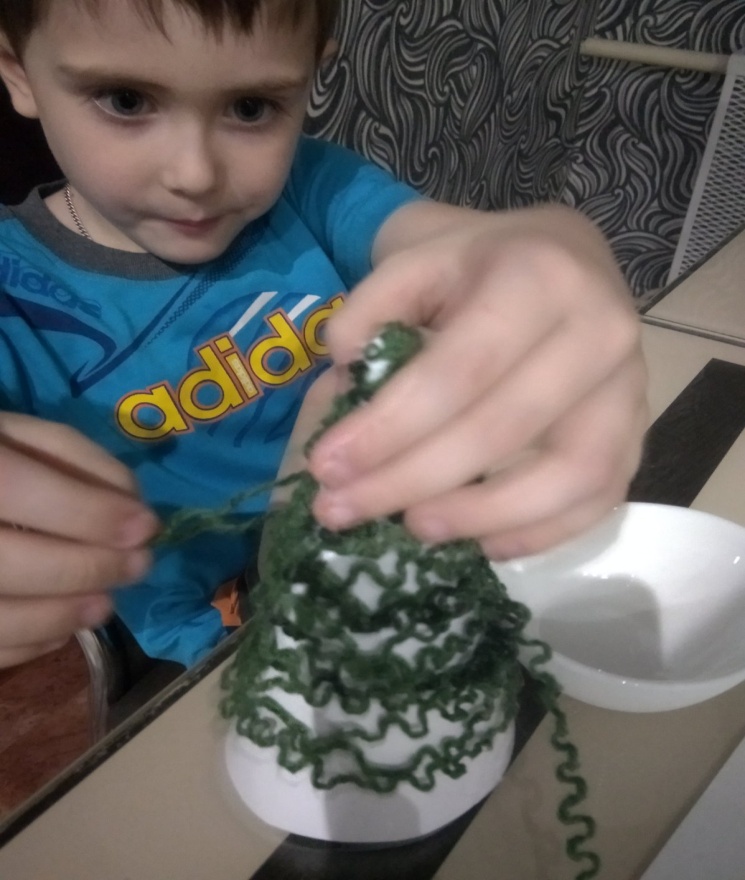 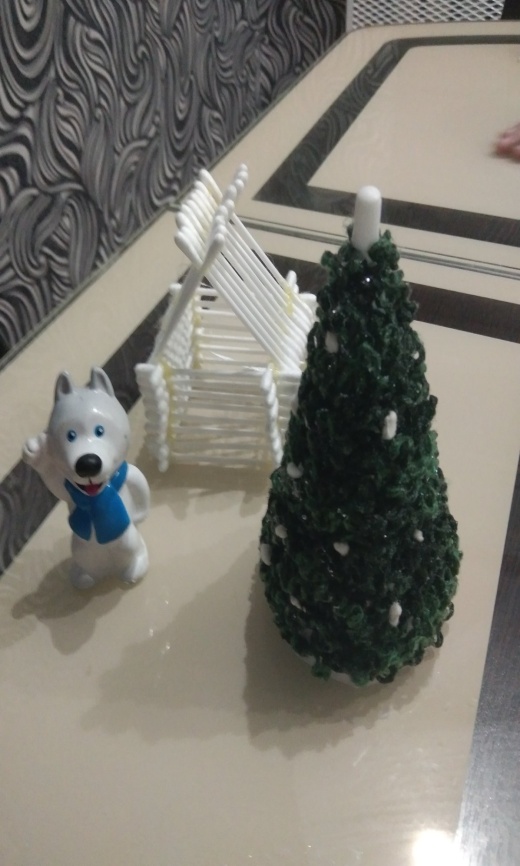 Новогодняя Елочка
Слепчук Андрей
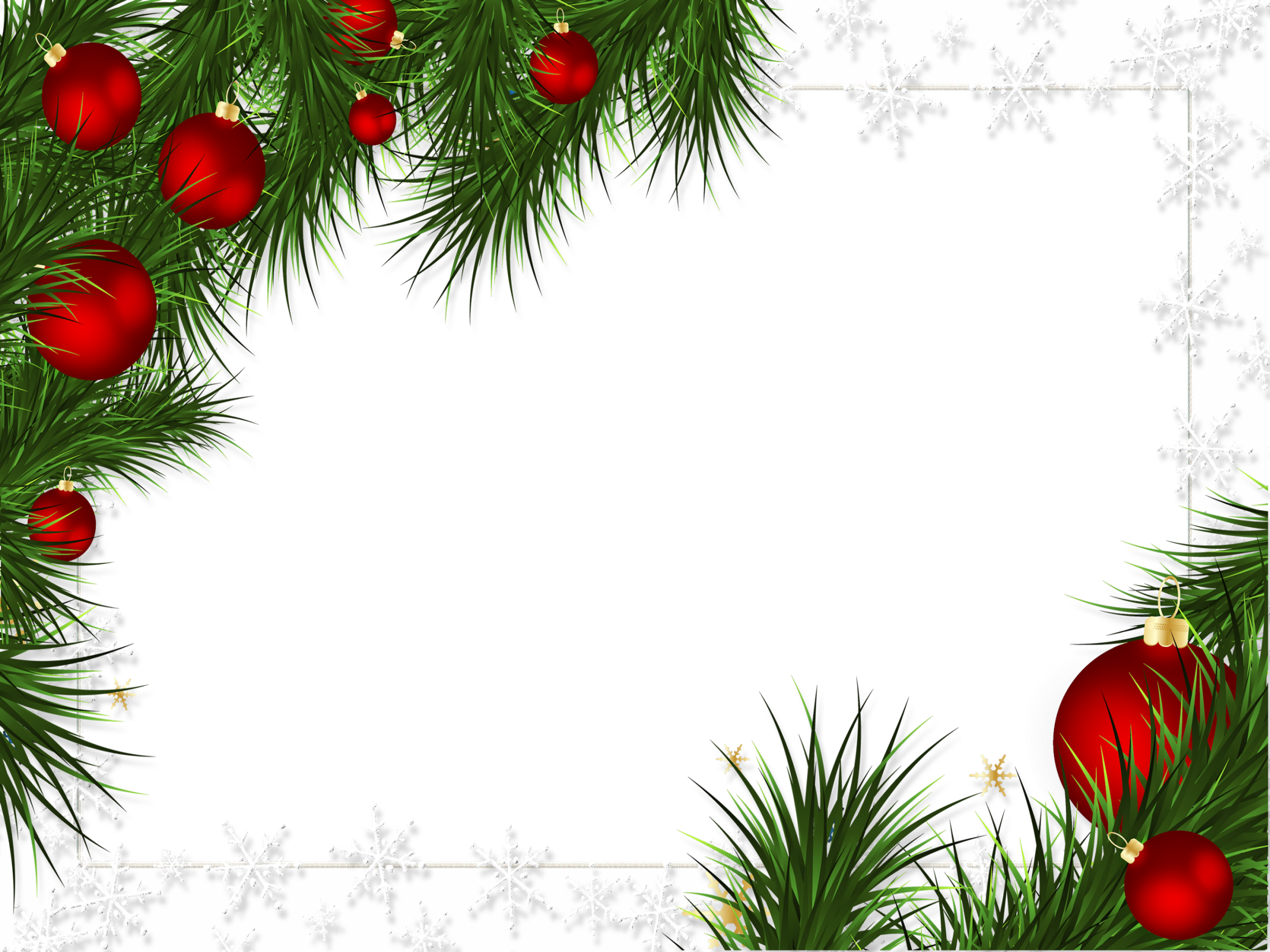 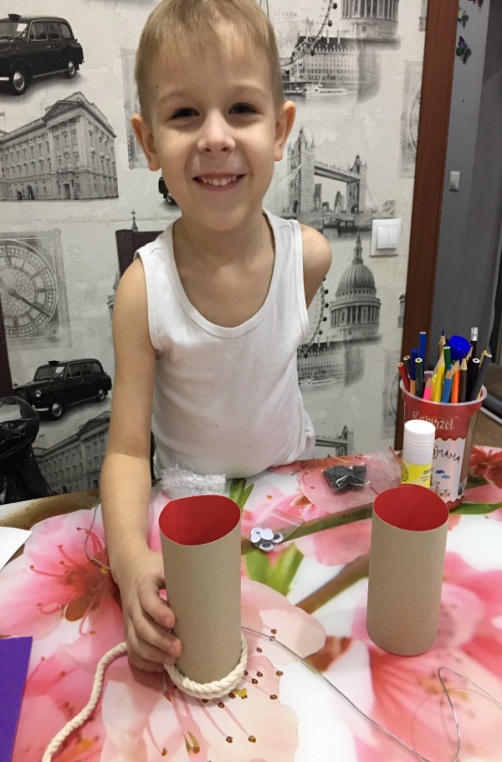 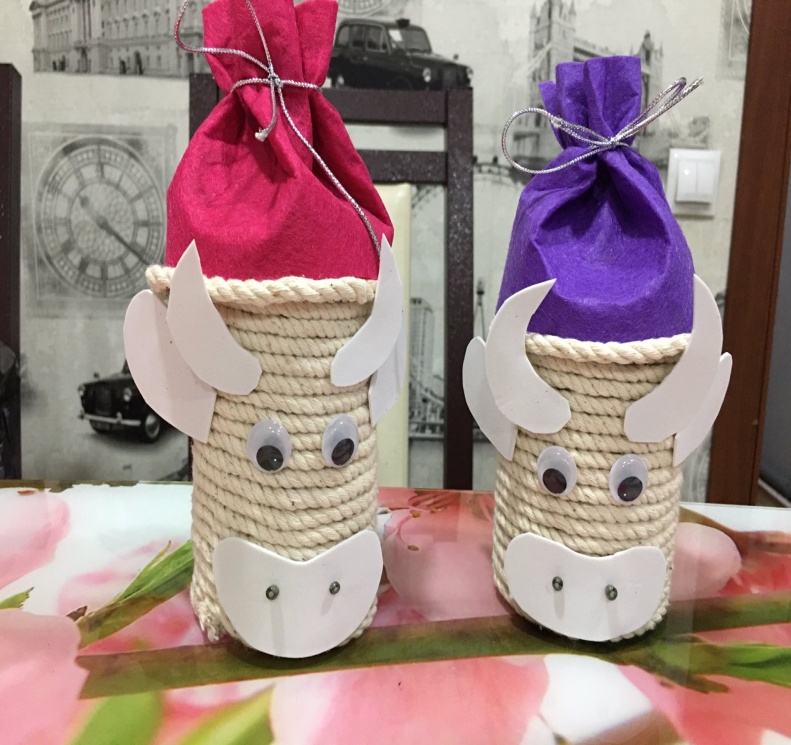 Мои бычки
Киселев  Иван
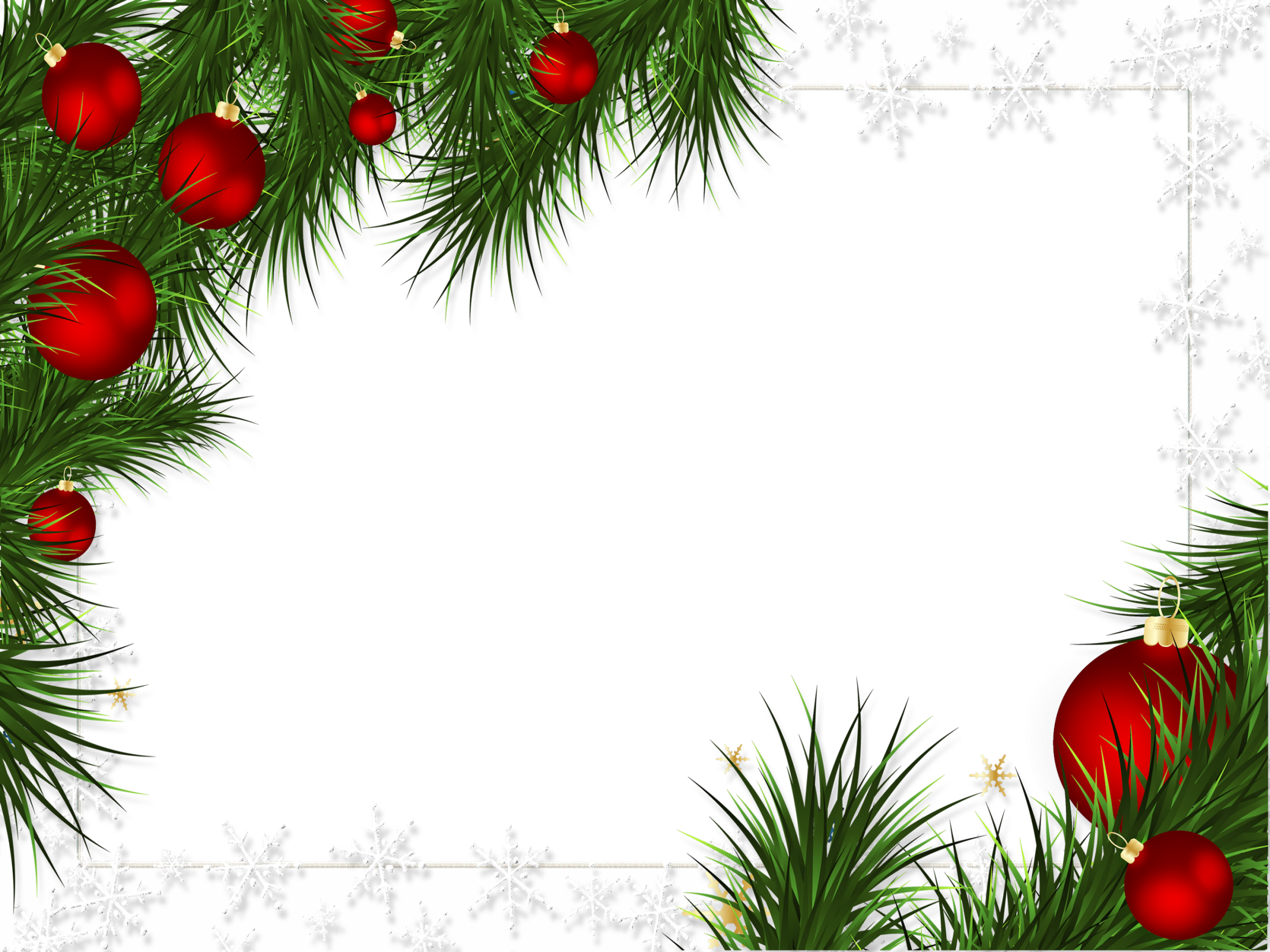 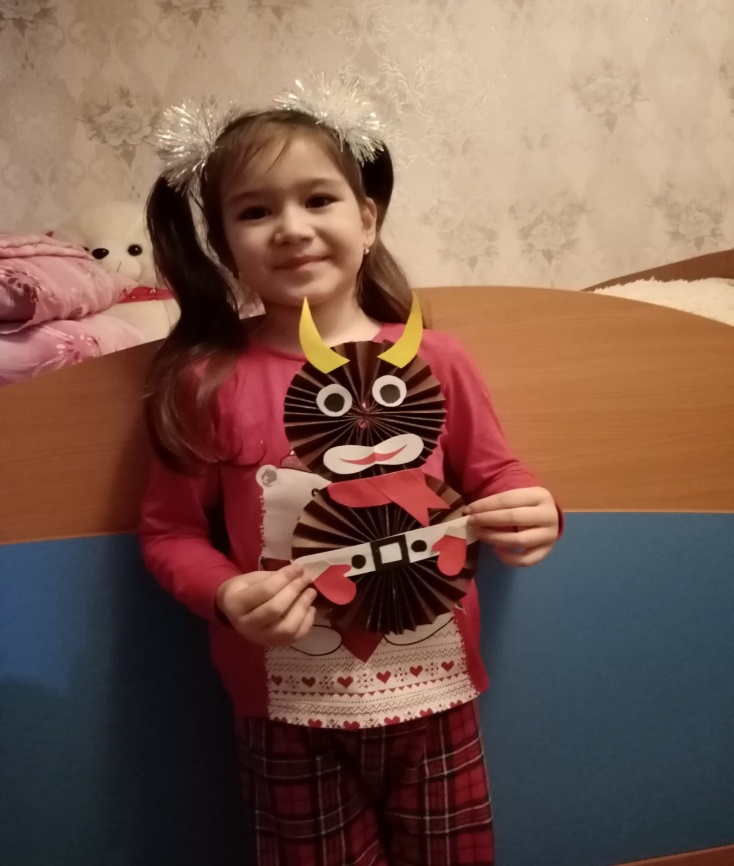 Аминин Бычок
Махманазарова Амина
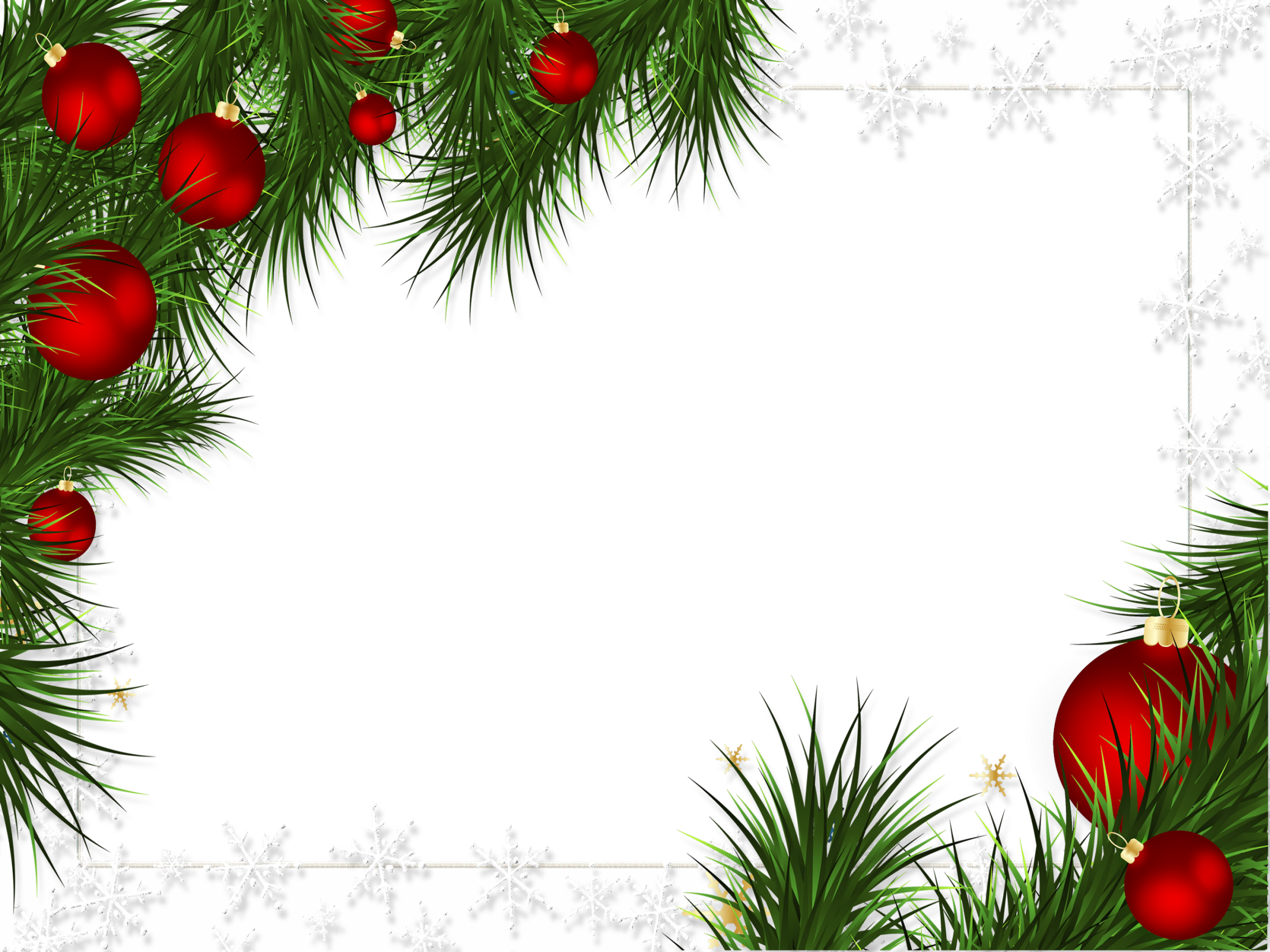 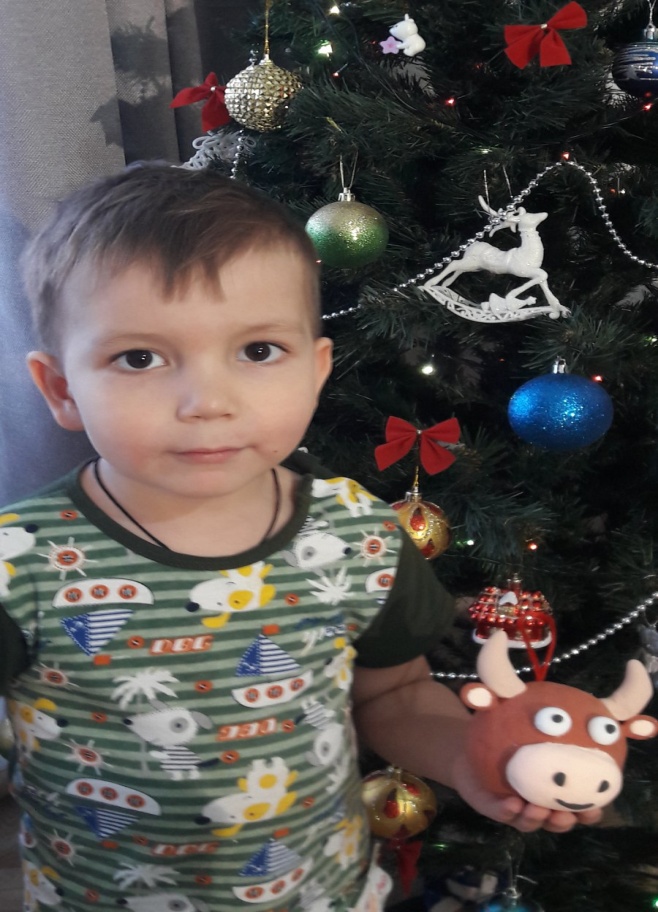 Бычок Петруша
Разумов Дима
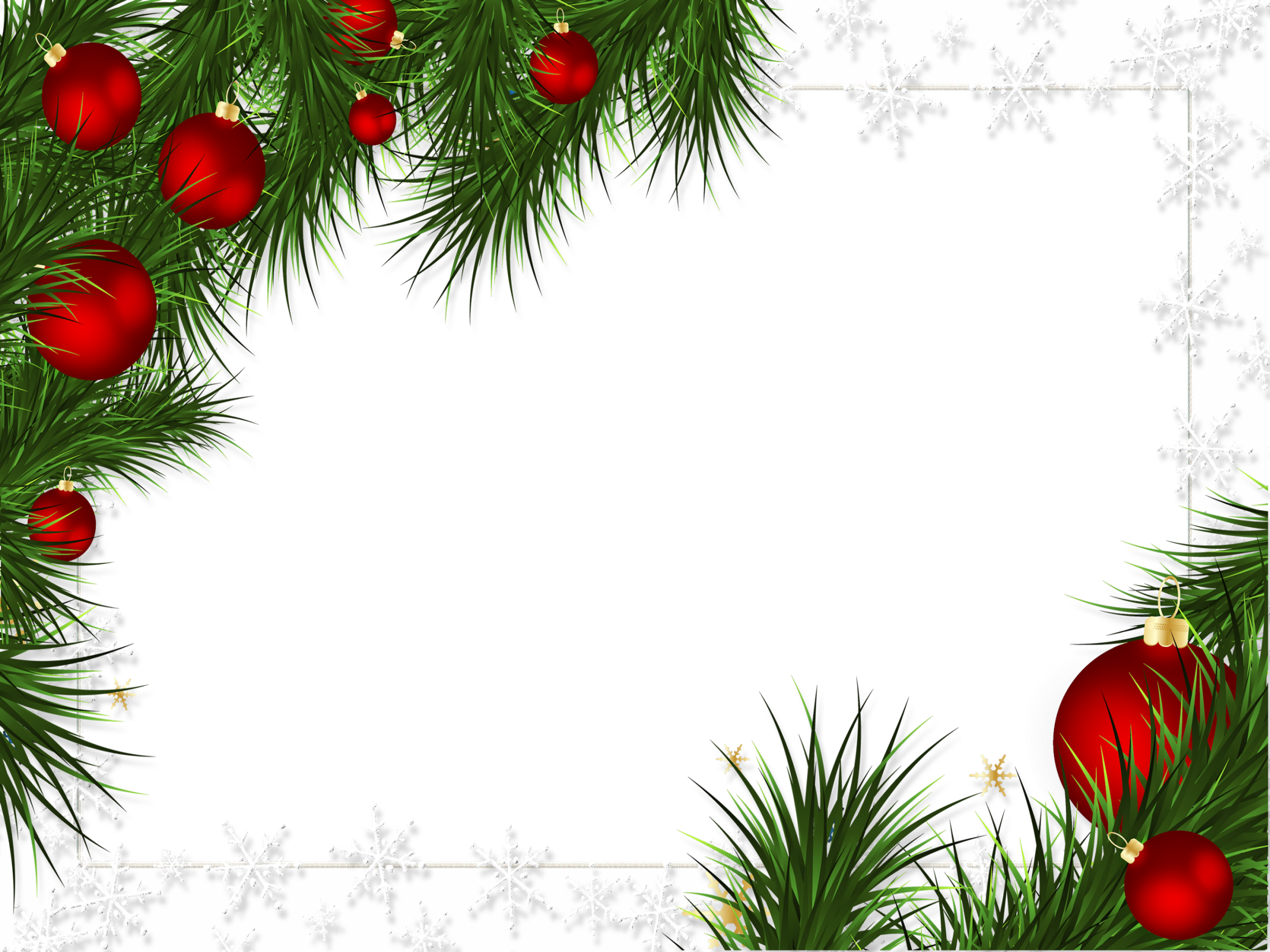 Федин Бычок
Кузьмин Федя
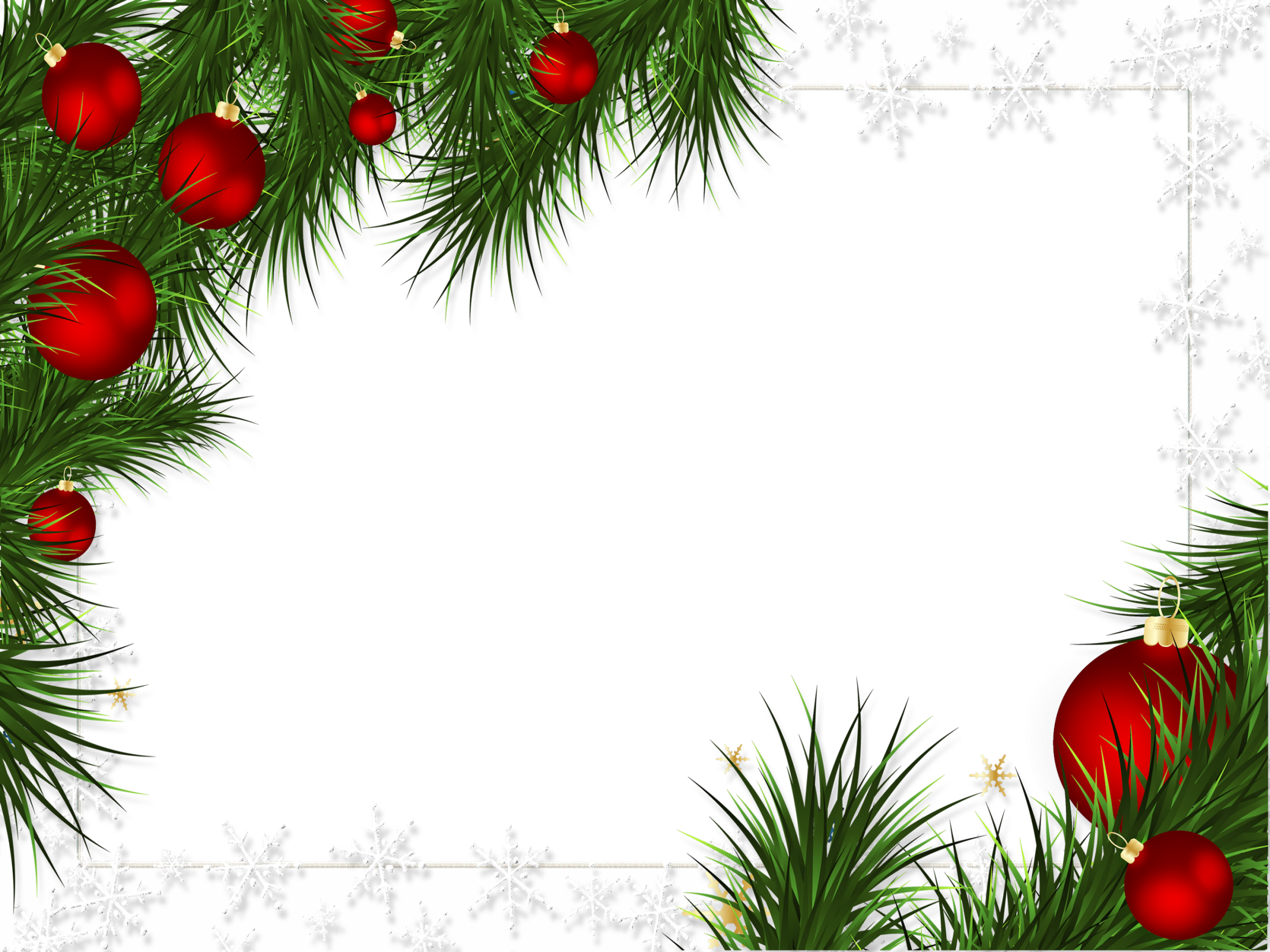 Софиин бычок
Штыкина  София
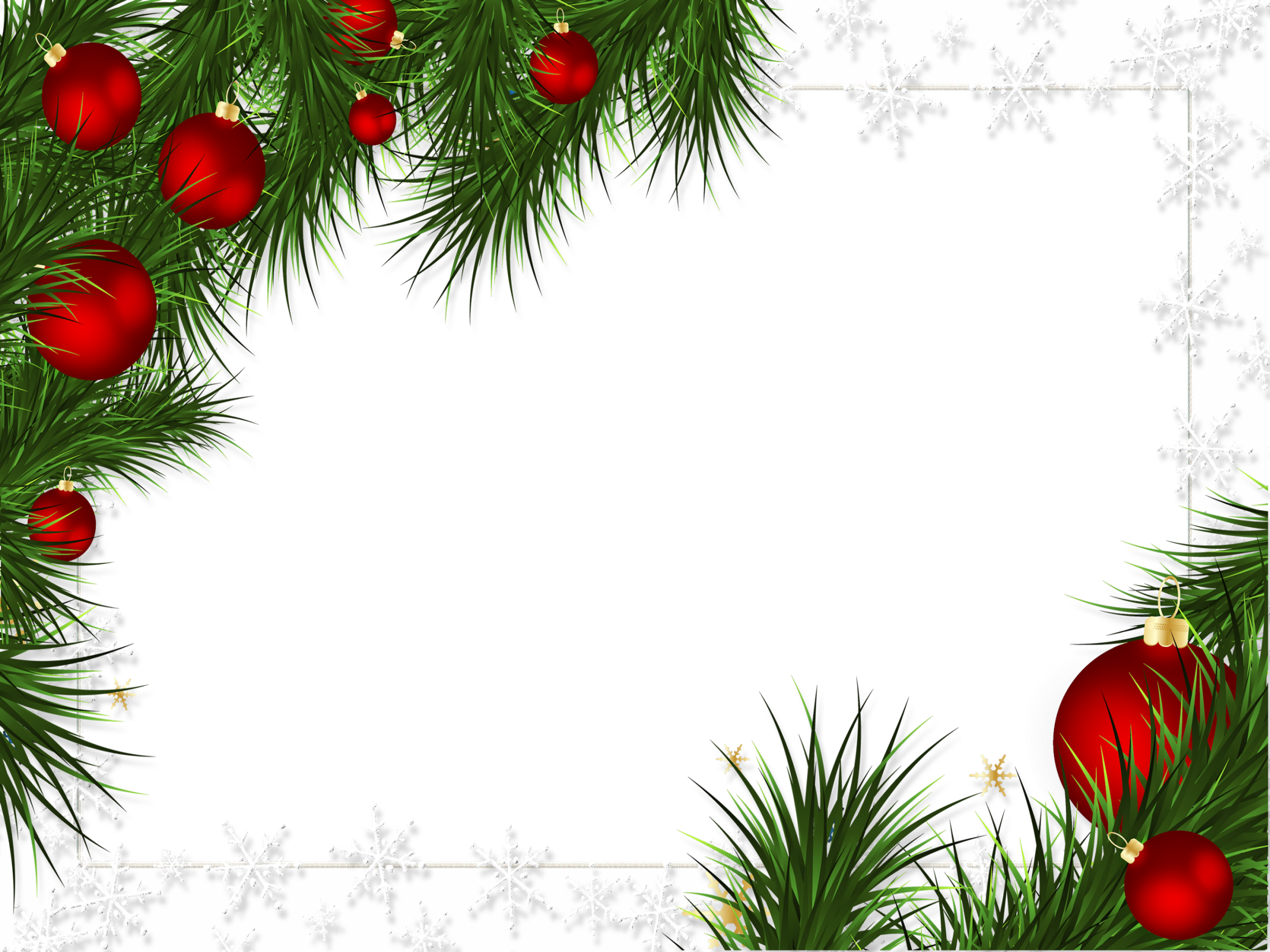 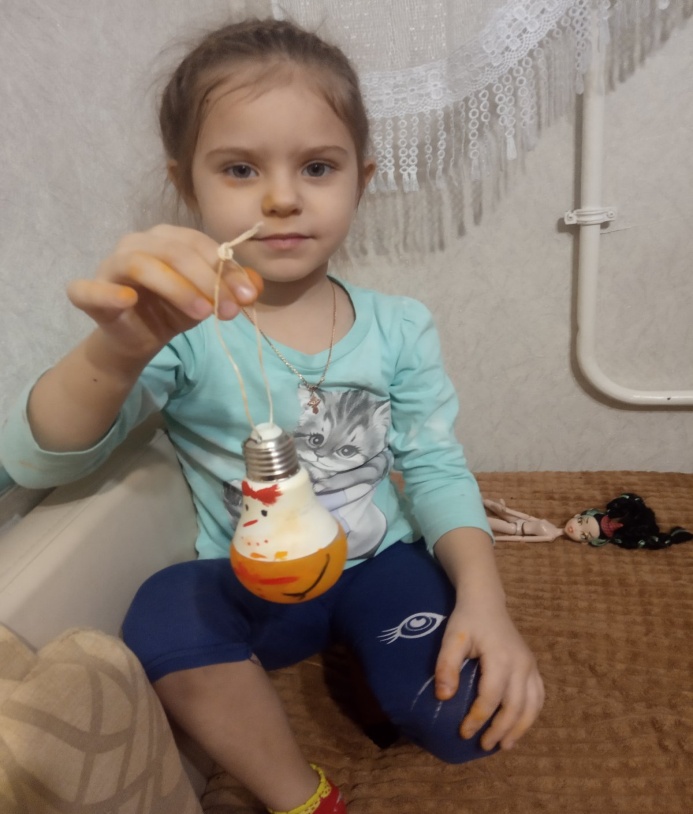 Варюшин  снеговик
Никитина Варвара
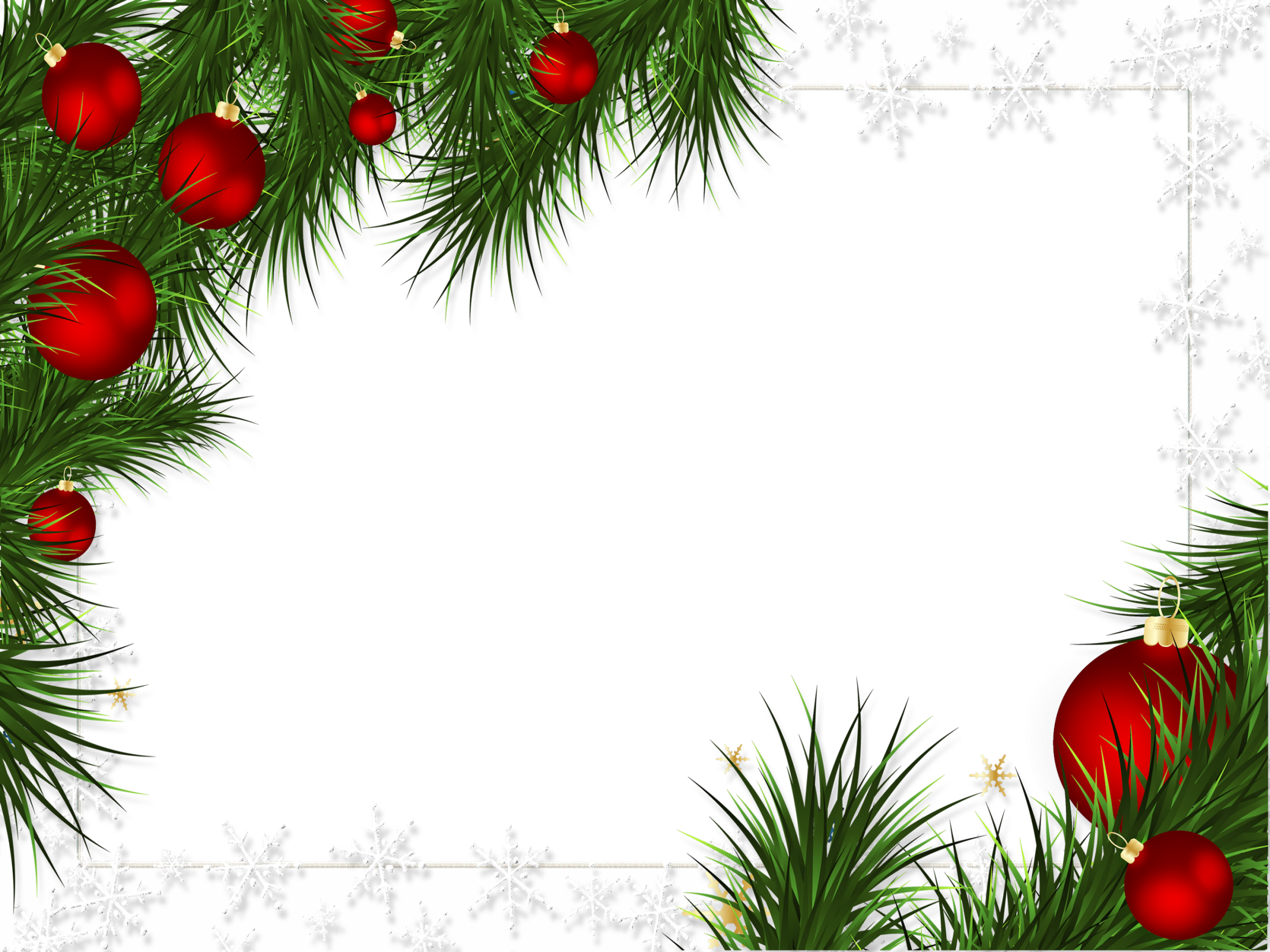 Новогоднее подворье бычка
Писарева  Вика
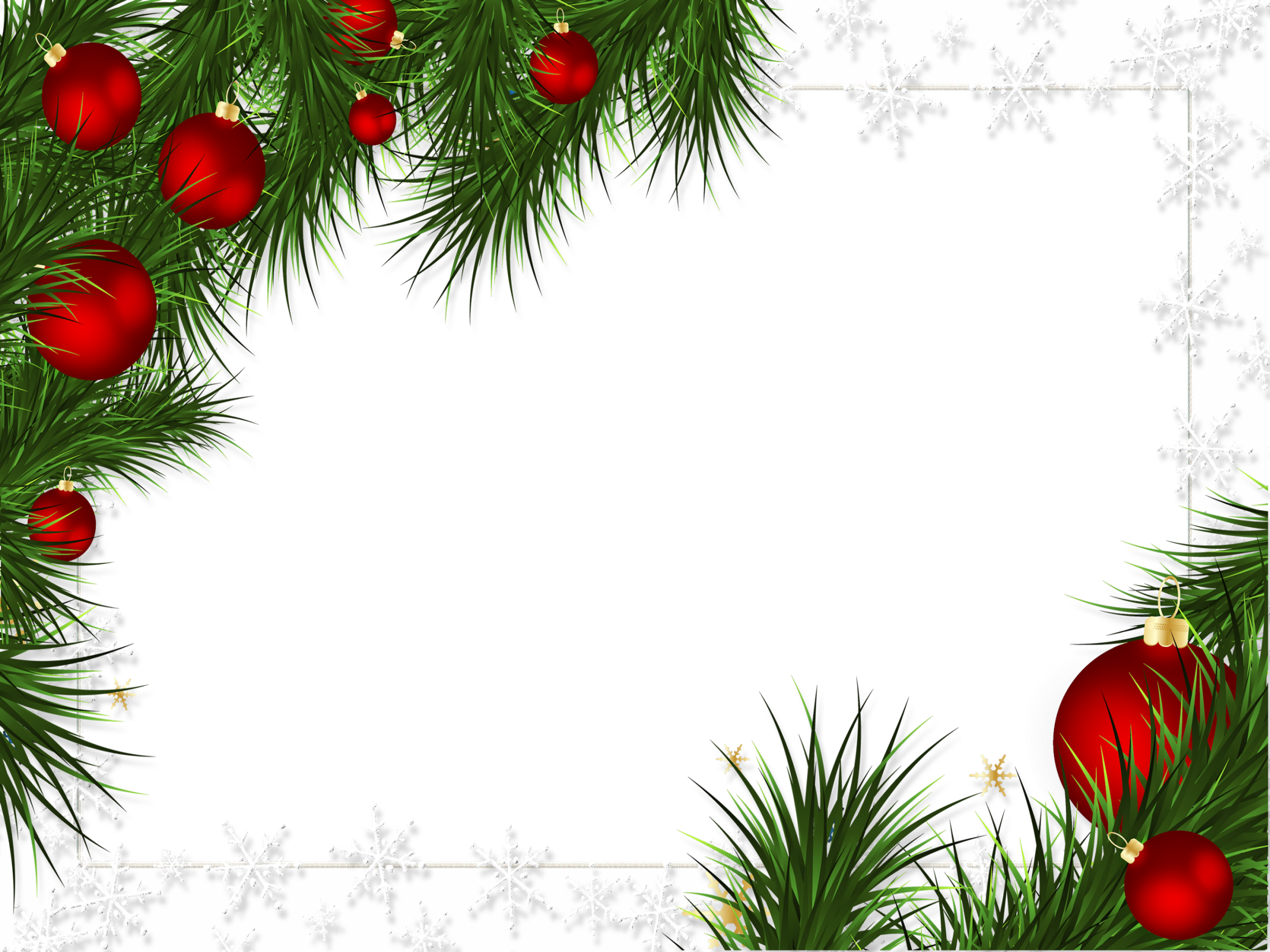 Бычок у елочки
Калислямова    Даша
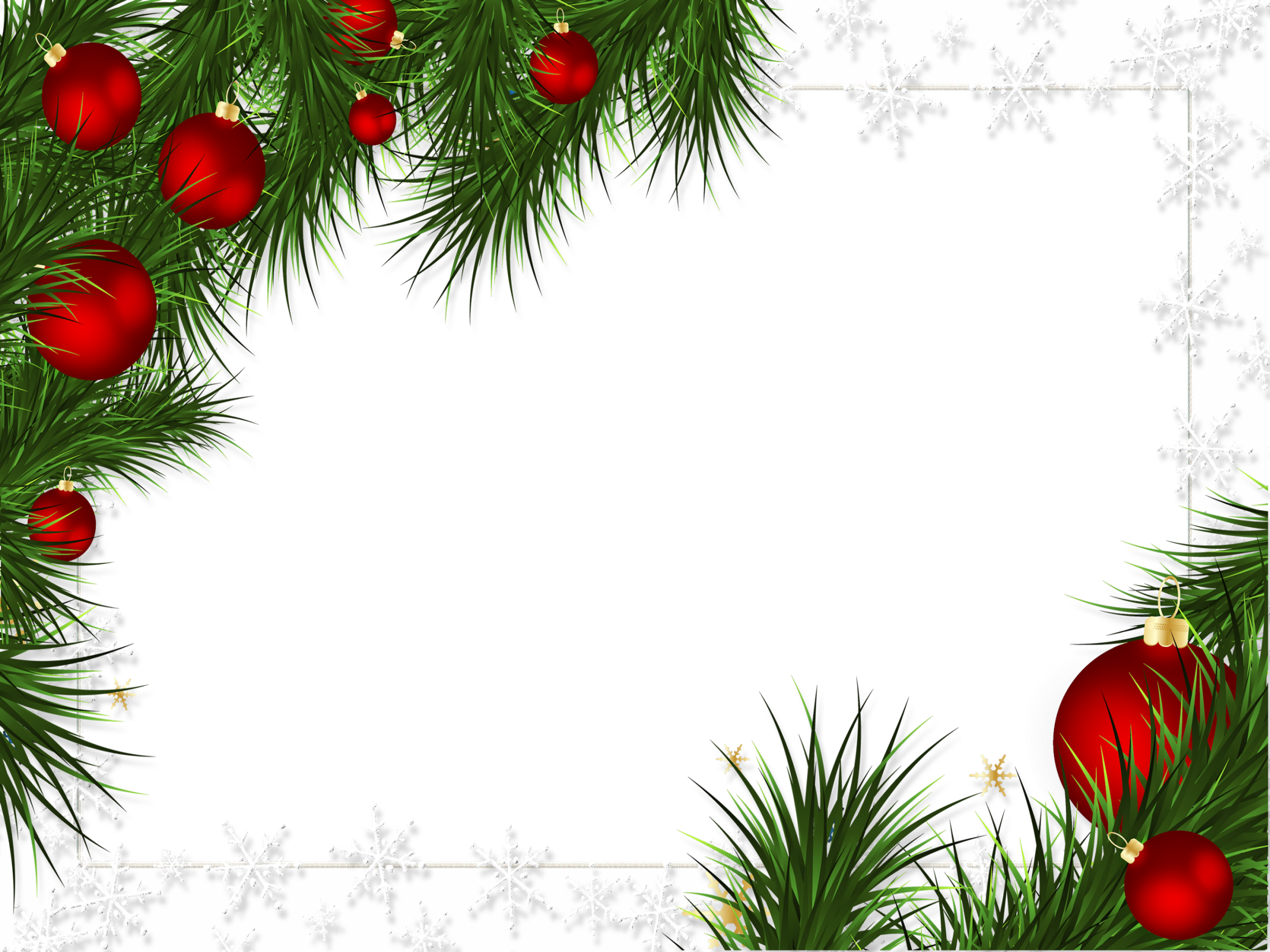 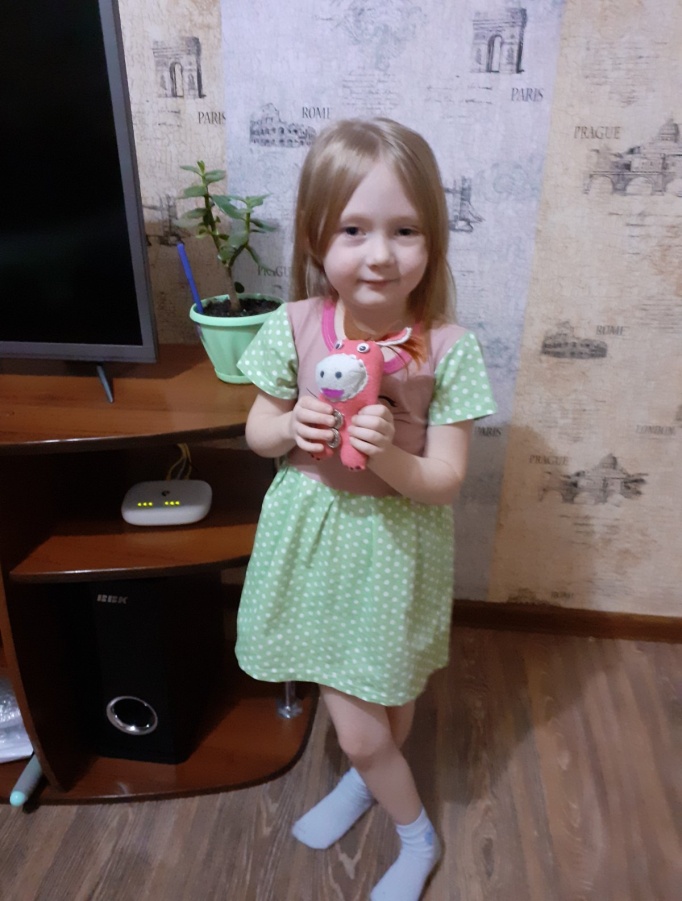 Бычок Василий
Селиванова Валерия
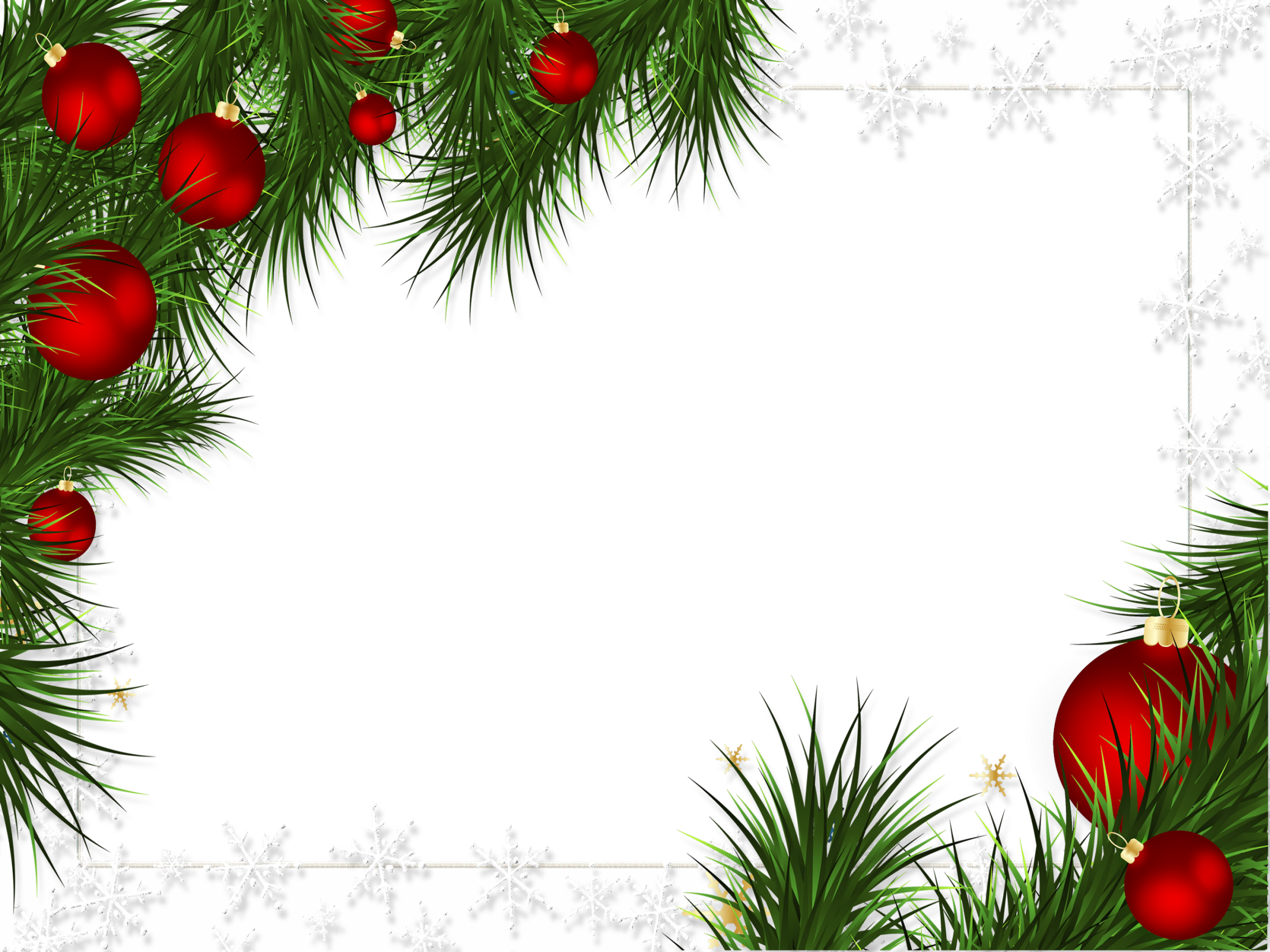 Волшебный Бычок
Первов Максим
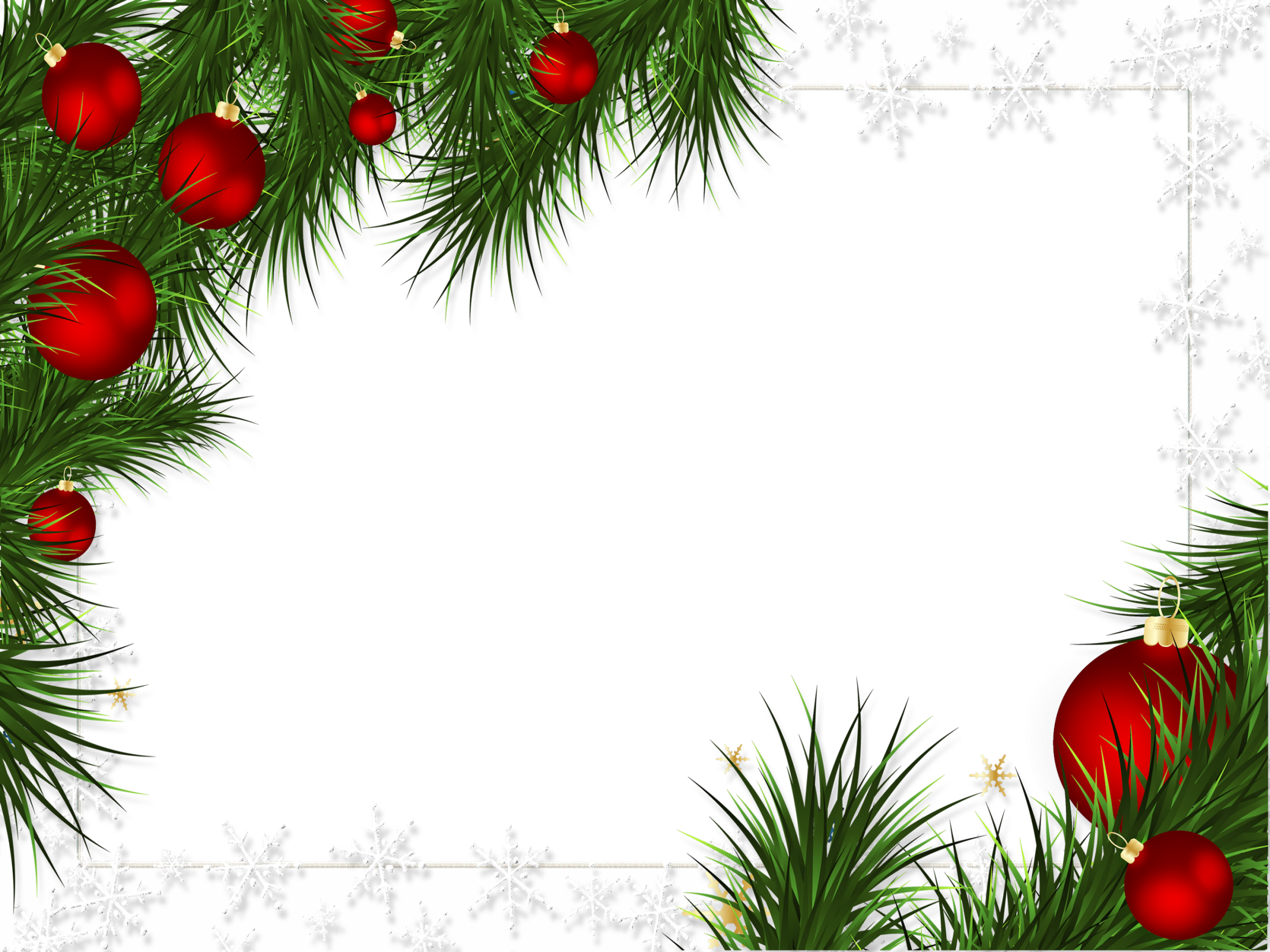 1 место – Первов Максим

2 место – Слепчук Андрей
                   Збавленко Саша
                   Киселев Иван
3 место -  Нежелеева Даша
                   Никитина Варя
                    Селиванова Валерия
С наступающим Новым Годом!